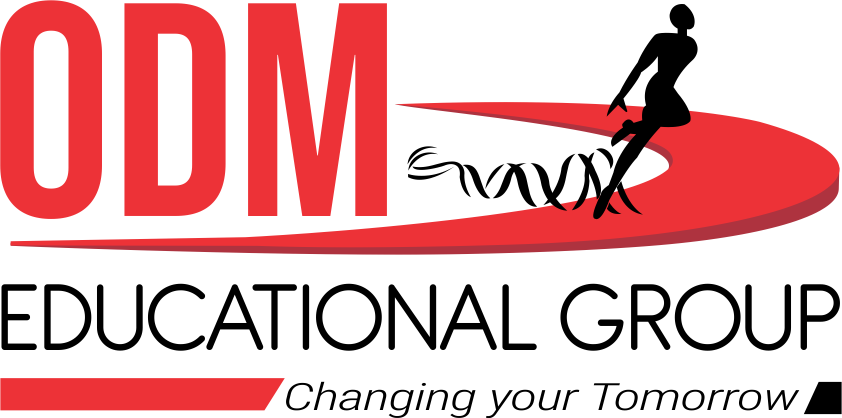 SESSION             	    :  4
CLASS                  	    :  III
SUBJECT 	    :  SCIENCE
CHAPTER NUMBER :  12
CHAPTER NAME      :  GOING INTO SPACE
SUB-TOPIC                :  SHORT Q/A
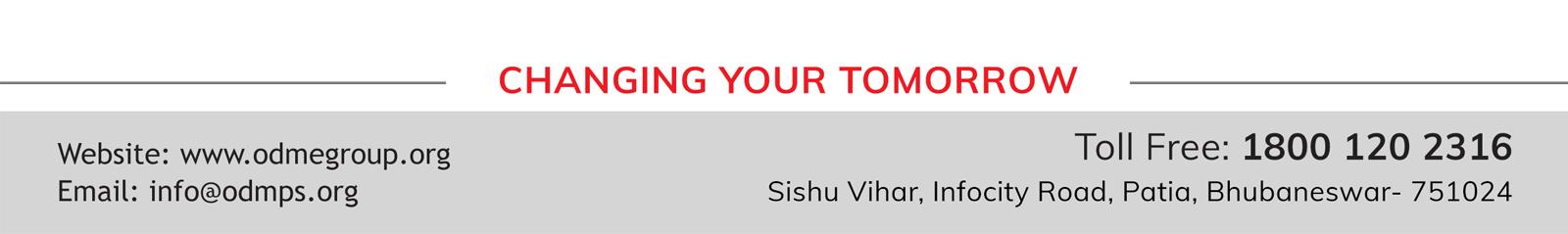 LEARNING OBJECTIVE :
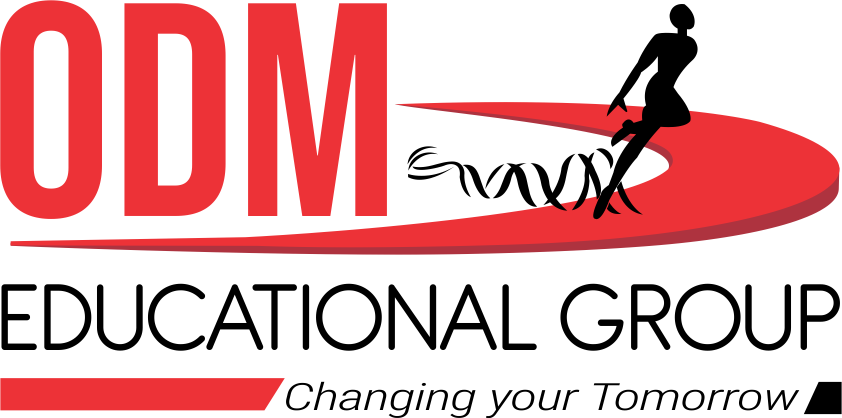 Learners will be able to know–
about short question answers of the chapter.
SPACE TRAVEL
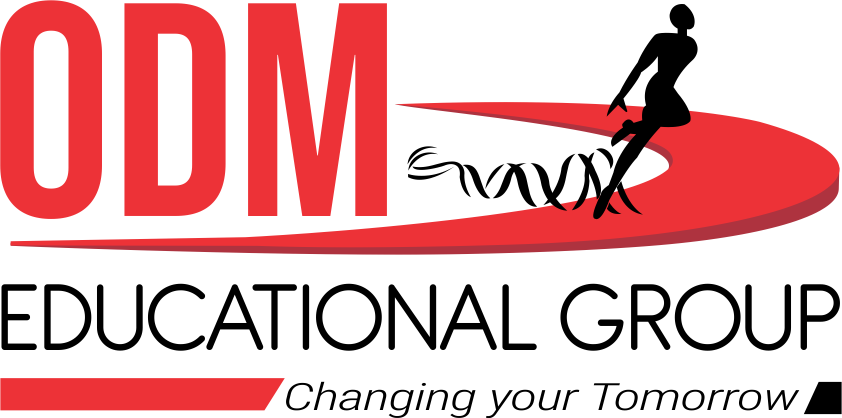 The astronauts go into space in a spacecraft. 

They wear special suits that contain a supply of air and also protects them from harmful rays.

They conduct experiments in the spacecraft. 
They even have to repair the spacecraft when needed, while in space.
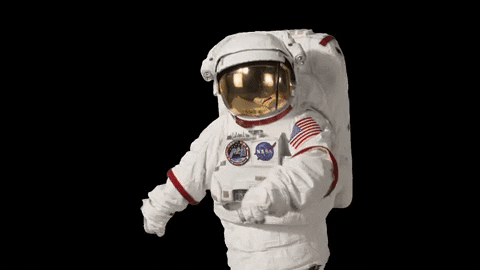 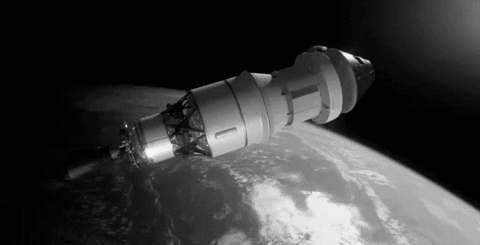 KALPANA CHAWLA
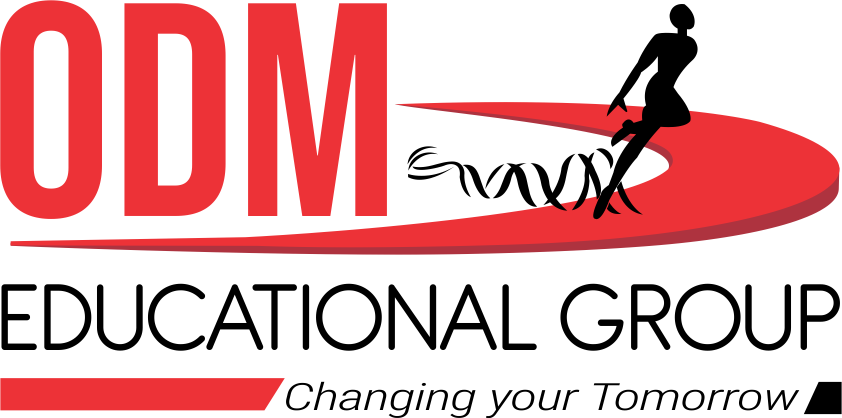 Kalpana Chawla was the first Indian  woman to go into space. She went in 1997 in the space shuttle, Columbia. 

She went into space again January 2003. However, she died on 1st February 2003, when her space shuttle crashed on the return journey.
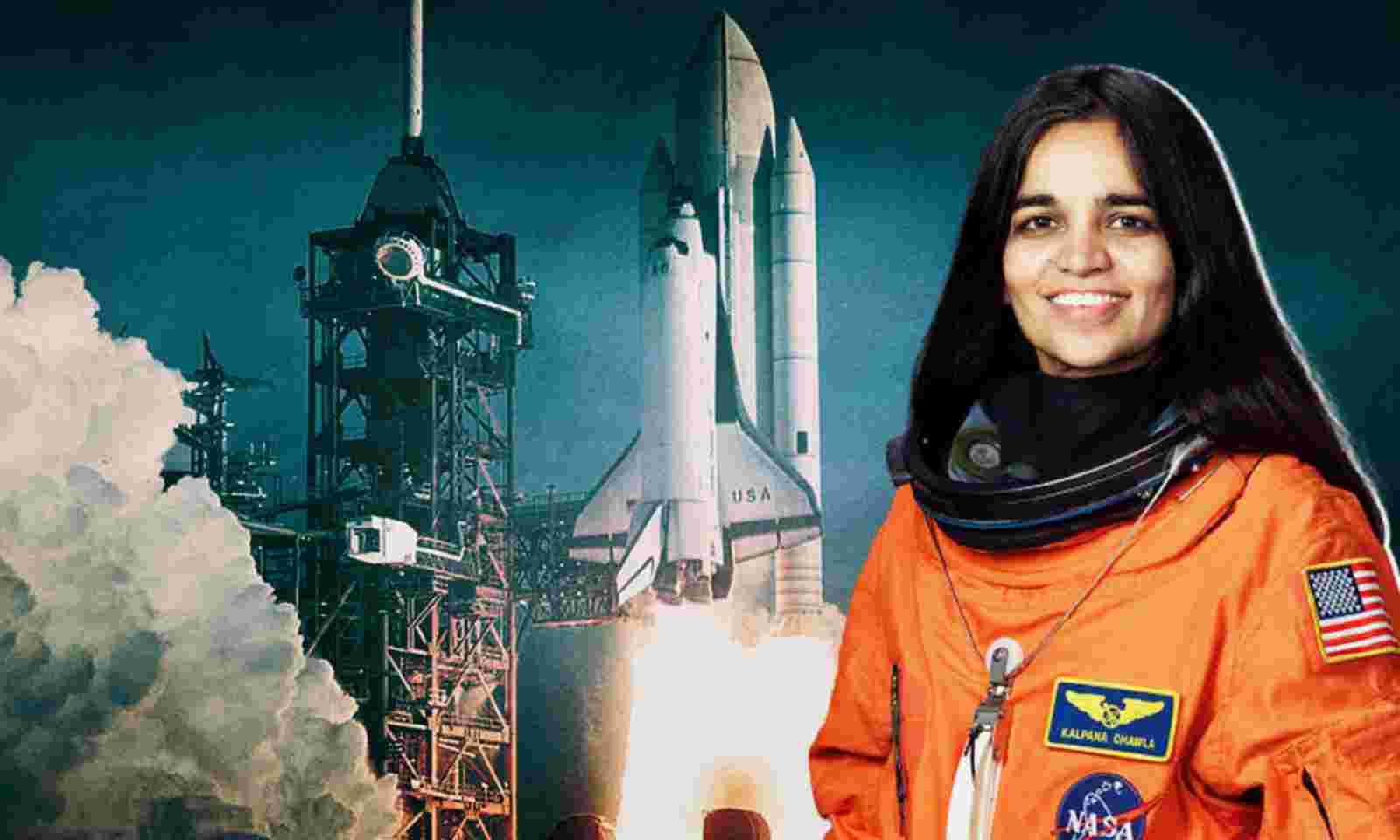 SUNITA WILLIAMS
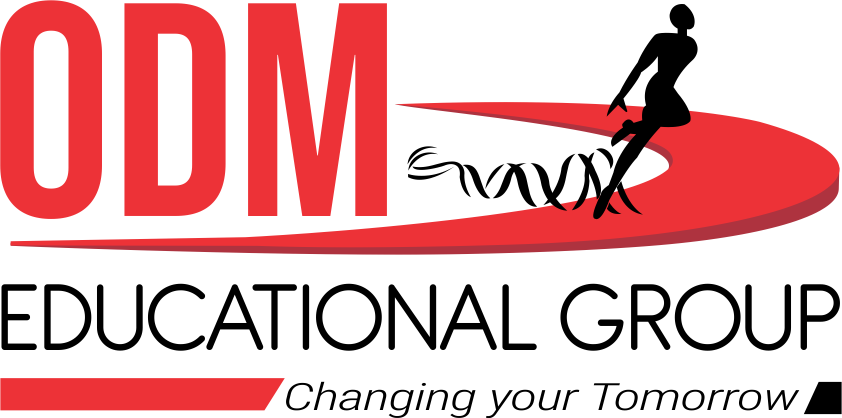 Sunita Williams was the second woman of Indian origin to go into space. 

She stayed in space in her spacecraft for 195 days.
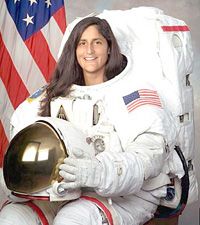 LET US ANSWER
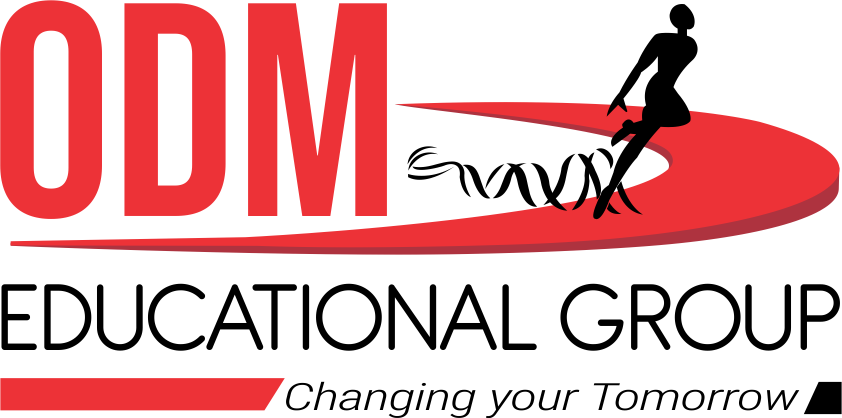 Tick (    ) the correct answer.
Beyond the layer of the earth is 
atmosphere 	b. space	c. force of gravity

2. They were the other two astronauts who travelled in the space craft with Neil Armstrong.
Edwin Aldrin and Kalpana Chawla
Michael Collins and Sunita Williams
Edwin Aldrin and Michael Collins
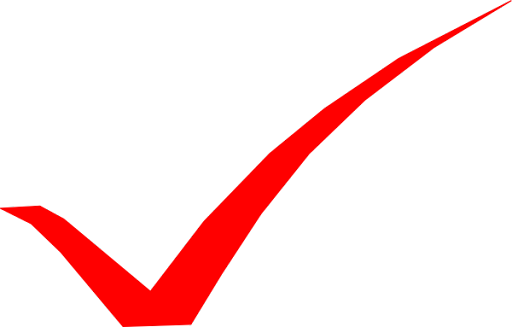 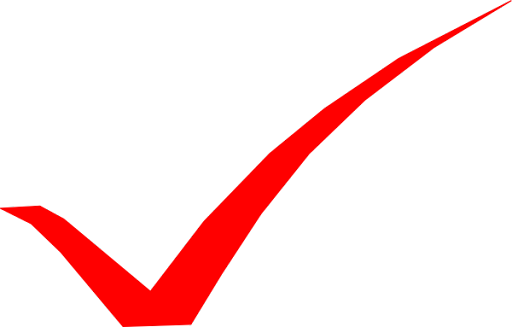 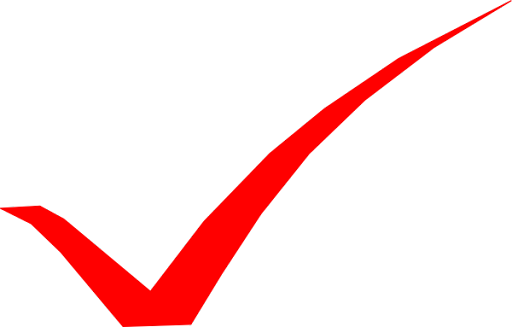 LET US ANSWER
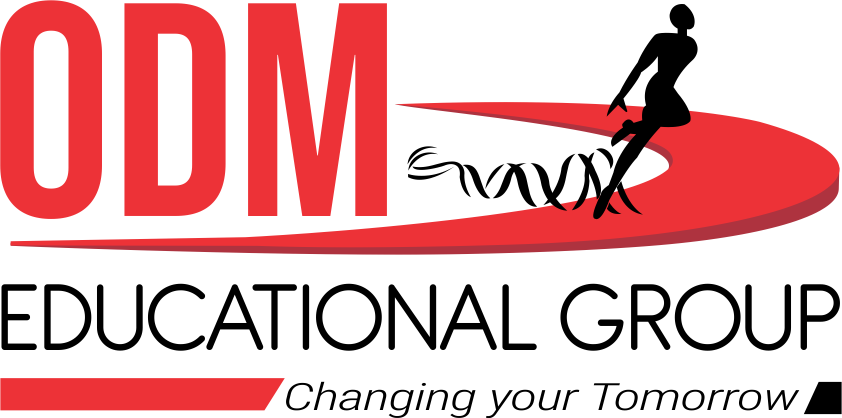 Tick (    ) the correct answer.
3.  Astronauts wear special suits that contain a supply of 
petrol	b. water	c. air


4. Kalpana Chawla died when she was
going into space	b. returning from space  c. in space

5. If your weight on the moon is 7 kg, on earth it will be 
a.41 kg		b. 42 kg	c.43 kg
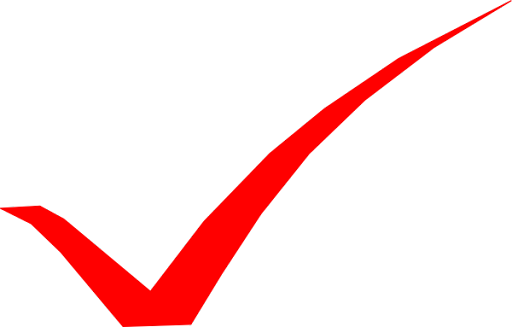 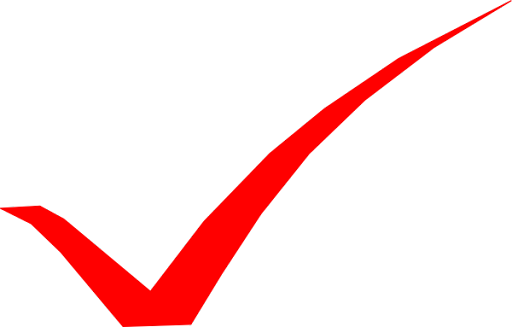 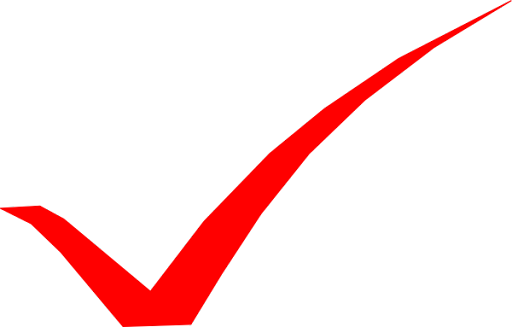 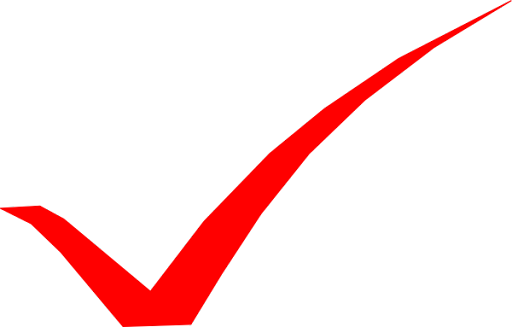 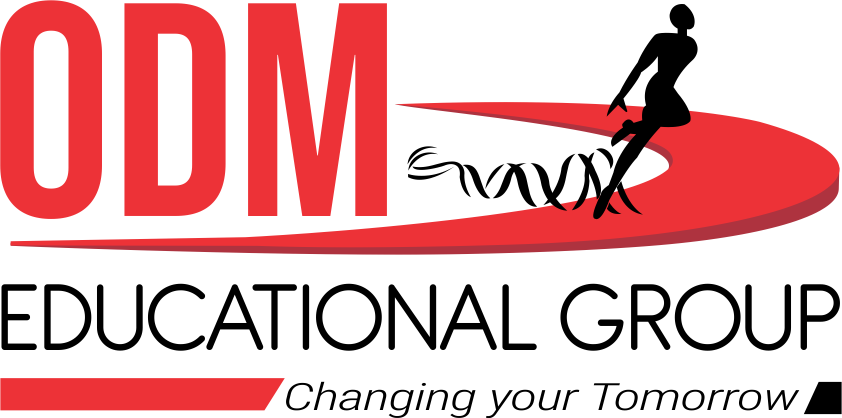 LEARNING OUTCOME:
Learners will come to know -
about short question answers of the chapter.
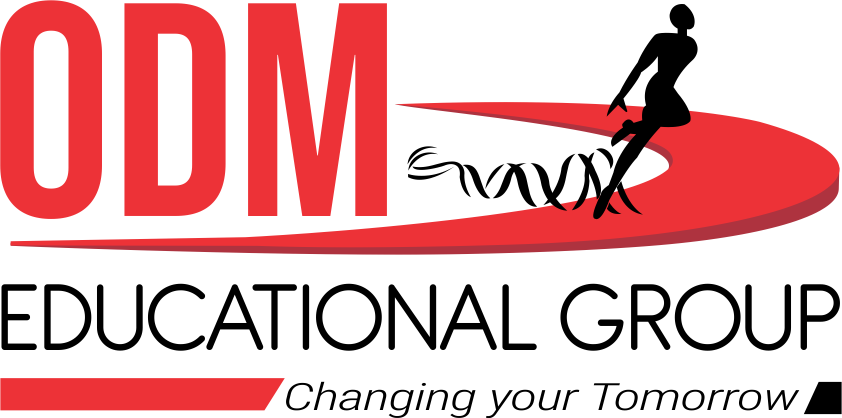 THANKING YOU
ODM EDUCATIONAL GROUP